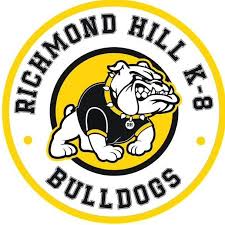 Dawn Bland   
ELA
ELAGSE6.L 6  (4, 4a, 4b, 4c, 5, 5a, 5b, 5c, 6)
Glance at Assignments
Week at a Glance
05/17-21/2021
AVID/STEM Components used? 

W: Writing Process
I:Questioning
C:Class Discussion
O: Graphic Organizers
R: Note-taking/ Vocabulary Building
Standards: 
E
ELAGSE6.RL (1, 2, 3)
ELAGSE6.RI (5, 6, 7, 8, 9)
ELAGSE6.RL4/RI4 
ELAGSE6.L 6 (4, 4a, 4b, 4c, 5, 5a, 5b, 5c, 6)
Learning Targets:
Academic Vocabulary



Persistence • Central Idea • Grit • Growth Mindset
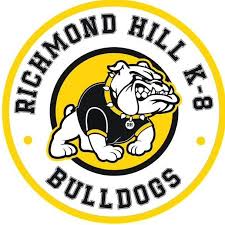 Dawn Bland   
Social Studies
05/17-21/2021
Standards:
SS6H3 
SS6G7 
SS6CG3
SS6E7,8,9
Canada: Review
Glance at Assignments
Week at a Glance
Date
AVID/STEM Components used? 

W Students will respond to the hook image using the “I see, I think, I wonder” recording sheet. 
I. Hook/Mini Lesson: I see, I think, I wonder. 
C Group Discussion
O Graphic Organizer
R. World Studies for Georgia Students 6; Clairmont Press. Pages 66-70, Chapter 4: Geography and history of Canada: Economic Section; and Glossary. 2. Online research resources.
Learning Targets:
Academic Vocabulary
regional• political map • physical map • channel • plain • peninsula continent• Eurasia • geographical • rainforest • canal • desert • gulf • environmental • air pollution• natural resources • location • climate • distribution •trade • impact • population